Логопедический проект
«Рука об руку»
 
Проект направлен на повышение родительской компетентности в вопросах речевого развития ребенка дошкольника.

Разработала:учитель-логопед
Власихина Ольга Юрьевна
Актуальность
Одним из важнейших направлений коррекционной работы с дошкольниками является исправление нарушений речи, профилактика речевых расстройств, ранняя диагностика, подготовка детей-логопатов к школьному обучению. Успех коррекционного обучения во многом определяется тем, насколько четко организуется преемственность в работе логопеда и родителей. Ни одна педагогическая система не может быть в полной мере эффективной, если в ней не задействована семья. Если дошкольное учреждение и семья закрыты друг для друга, то ребенок оказывается между двух огней, поэтому так необходимо тесное сотрудничество логопеда и родителей. Очень важно сделать родителей активными участниками педагогического процесса, научить их адекватно оценивать и развивать своего ребенка.
Участники: учитель-логопед, дети старшего дошкольного возраста, родители.
Цель проекта: повышение уровня компетентности родителей в вопросах речевого развития детей.
Задачи: изучить особенности родителей воспитанников, уровень их педагогической компетентности по вопросам речевого развития ребенка;
разработать и провести систему мероприятий для родителей по вопросам речевого развития детей дошкольного возраста, через организацию клуба «Школа дошколят»;
 выработать и принять единые требования родителей к ребенку по вопросам общего подхода к воспитанию в процессе коррекции речи.
Ожидаемые результаты
Повышение родительской компетентности в вопросах речевого развития ребенка, помощь в принятии позиции «активного родителя».
Эффективность данных результатов
Реализация проекта предполагает работу по 3 этапам
1 этап — подготовительный (информационно-аналитический)
     Задача:
Обсуждение основополагающего вопроса и формулировка проблемных вопросов.
Для решения этой задачи начинаем работу с анкетирования  «Обращаете ли вы внимание на речь ребёнка», оформления наглядно-рекомендательного материала «Роль родителей в развитии речи детей», подбора методических материалов, разработки  мероприятий .
Получив реальную картину, на основе собранных данных, можно проанализировать особенности семьи и семейного воспитания ребенка, выявить уровень компетентности родителей в вопросах речевого развития, выработать тактику своего общения с каждым родителем. Это поможет лучше сориентироваться в педагогических потребностях каждой семьи, учесть ее индивидуальные особенности.
2 этап — основной (практический)
     Задачи:
разработать и апробировать систему методических мероприятий для родителей по вопросам речевого развития дошкольников.
     Полученные во время занятий с логопедом знания, речевые умения детей       закрепляются в игровой форме в повседневной жизни.
      Мероприятия:
проведение системы методических мероприятий для родителей по вопросам речевого развития дошкольников через организацию клуба
     «Школа дошколят»;
проведение индивидуальных консультаций, «День открытых дверей», совместных занятий с детьми, семинаров-практикумов.
 обновление информационно-методического стенда «Советы логопеда» (ежемесячно теоретический материал);
подготовка отчета о работе и оформление результатов работы в виде (презентации, публикации и т.п.).
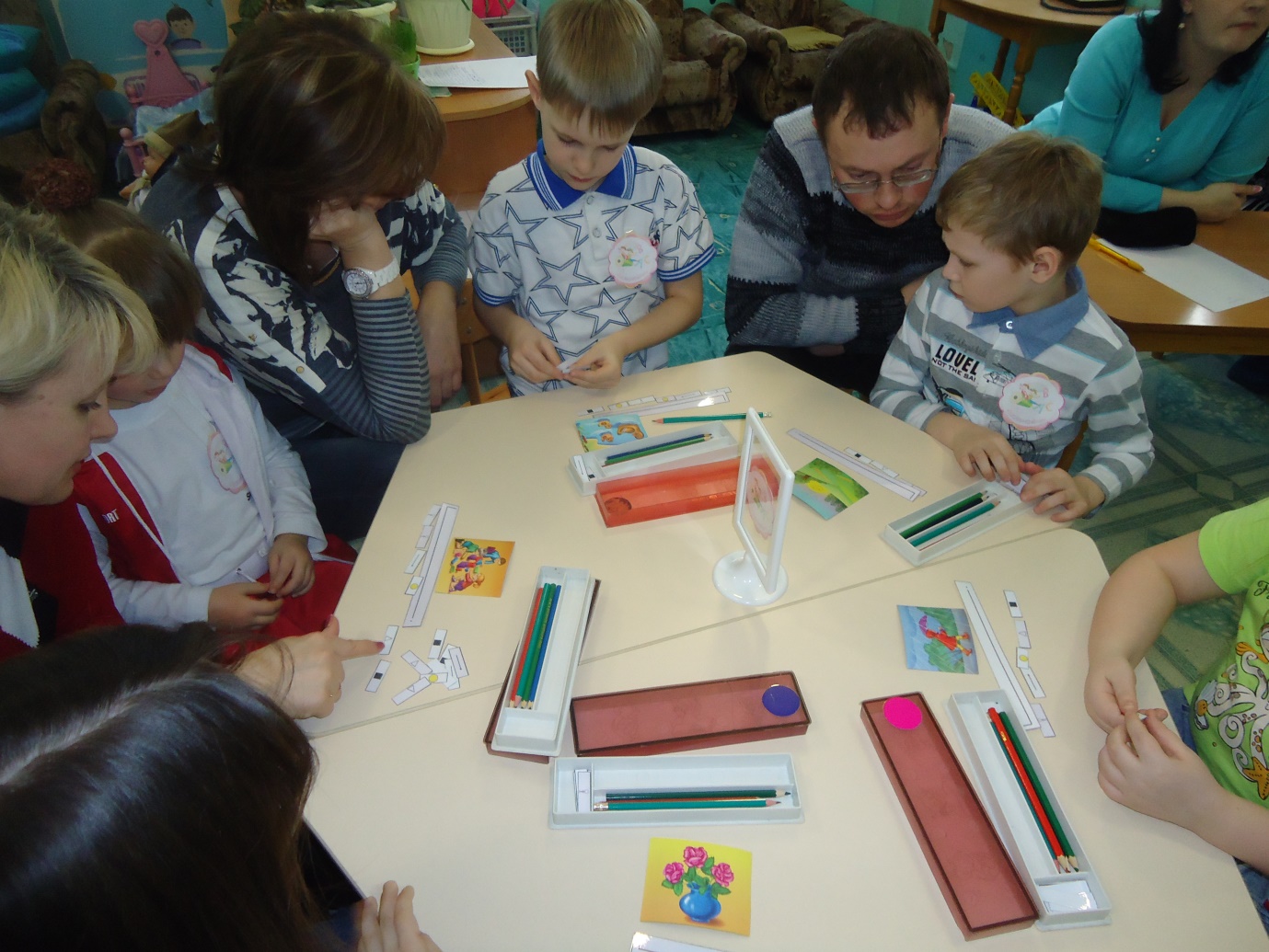 Рабочие моменты
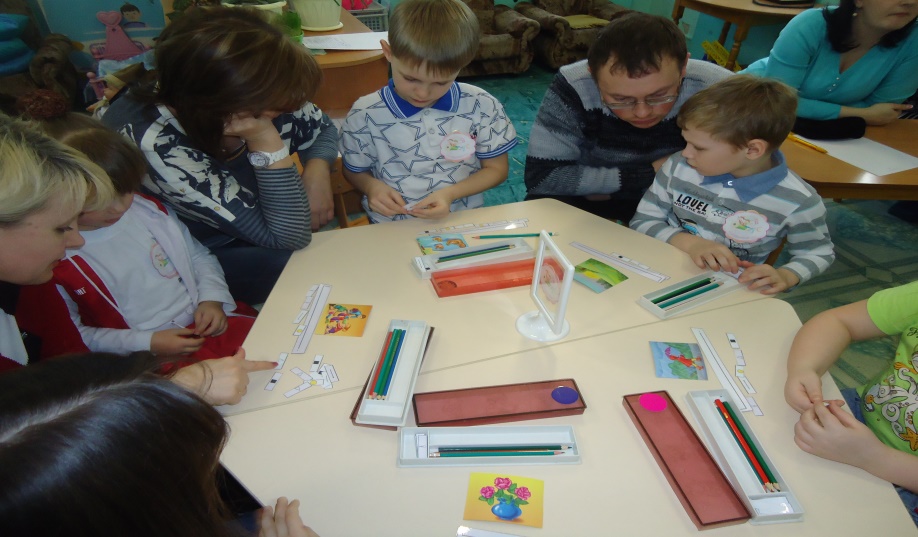 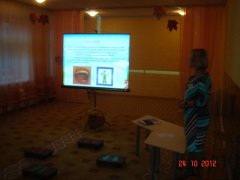 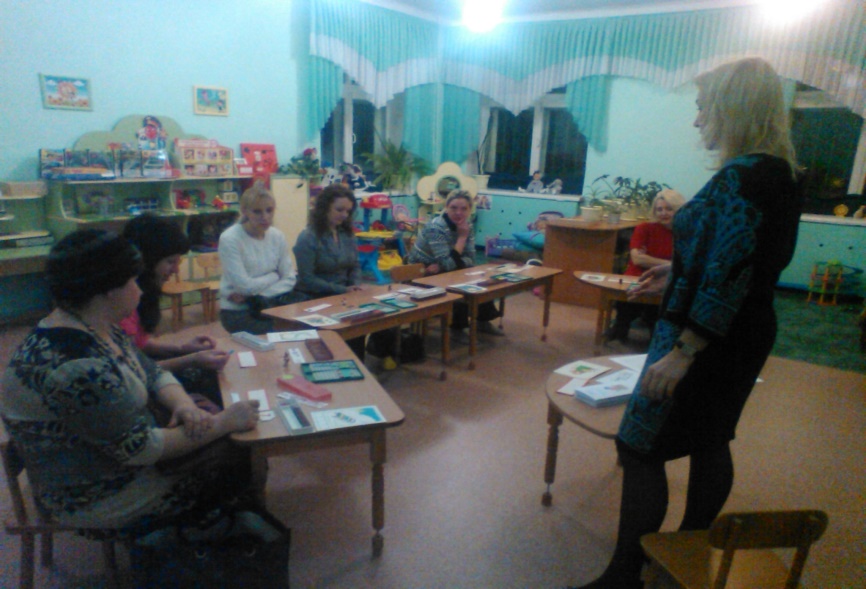 3 этап — заключительный (контрольно-диагностический)
  Задачи:
Проанализировать эффективность работы учителя-логопеда с родителями по вопросам речевого развития детей.
Проанализировать эффективность коррекционной работы с детьми.
Перспективный план реализации проекта
Результативность проекта
В результате реализации проекта «Рука об руку» был достигнут желаемый результат: так по данным опроса 80% родителей стали лучше ориентироваться в вопросах речевого развития детей, 75% родителей  приняли активное участие в детско-родительских мероприятиях, 90% родителей научились выполнять домашние задания. Родителям, которые не смогли посещать клуб «Школа дошколят», были предложены материалы мероприятий на электронном носителе, памятки-буклеты.